學年度消防安全學士學位學程課程地圖與職涯進路圖
一年級
職業
二年級
三年級
四年級
選修課程
建築防火
熱力學
消防安全專題討論
人際關係與溝通技巧
消防戰技與戰術
熱傳學
必修課程
必修課程
必修課程
必修課程
選修課程
消防水力學
選修課程
個人防護具
噪音與振動
化學工程
選修課程
安全工程
危機管理
A
消防學術
模組
24學分
消防設備士
消防設備師
消防警察人員考試
選修課程
作業環境測定
噪音與振動
化學工程
機械製造
選修課程
熱力學
自動控制
工業安全衛生管理實務
營建安全
安全實驗
必修課程
必修課程
必修課程
必修課程
選修課程
B
消防防災
實務模組
24學分
選修課程
安全工程
工業安全專題討論
勞動檢查實務
職業安全衛生管理員
職業安全管理師
職業衛生管理師
工業安全技師
工業安全類科高考及地方特考
產險公司
再保公司
必修課程
必修課程
必修課程
必修課程
選修課程
儀器分析(含實驗)
建築防火
粉塵測定與控制
營建安全
人際關係與溝通技巧
實驗室認證作業程序
熱傳學
選修課程
選修課程
火災鑑定專題討論
火災採證與證物處理
選修課程
作業環境測定
化學分析技術概論
實驗室安全與衛生
C
火場鑑識綜合模組
24學分
必修課程
避難系統
工業通風
化學系統消防安全設備
火場模擬
爆炸防制
必修課程
職業災變與救護
消防設備檢修實務
災害搶救與緊急應變
必修課程
必修課程
必修課程
微積分
普通物理
普通化學
火災學
電氣安全
必修課程
警報系統
水系統消防安全設備
危險物品管理
必修課程
火災原因調查與鑑定
特蒐及繩索救援技術
必修課程
職業安全衛生法規
工業安全概論
消防法規
工程圖學
風險評估
院系
核心必修
46學分
必修課程
●經典99-2
必修課程
●通識-2
必修課程
●外語初級Ι-2       ●外語初級Ⅱ-2
●體育Ⅲ-0            ●體育Ⅳ-0
●通識-2
必修課程
●服務學習-1
●通識-4
必修課程
●國文-2    ●長榮精神2  ●音樂欣賞-2     
●英文Ι-2   ●英文Ⅱ-2      ●體育Ι-0  
●體育Ⅱ-0  ●體驗學習-1
●全民國防教育軍事訓練-國際情勢-0
●全民國防教育軍事訓練-國防政策-0
●工程倫理-1
校
共同科目
27 學分
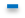